22nd European Congress of Internal Medicine (ECIM)
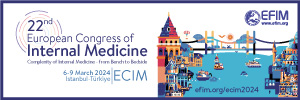 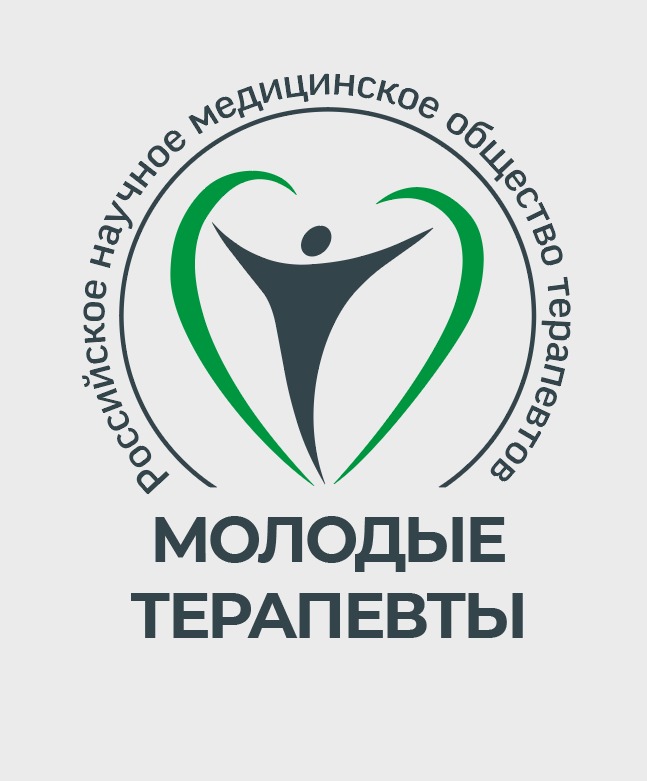 Отчет 

о работе секции «Молодые терапевты» 
на 22 Европейском конгрессе терапевтов 
под эгидой Европейской Федерации внутренней медицины
 (European Federation of Internal Medicine, EFIM), 
6-9 марта 2024 г.,  Стамбул, Турция
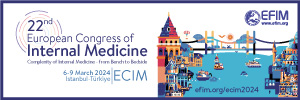 Итоги работы секции МТ в рамках ECIM 2024
Секция кратких устных сообщений молодых терапевтов
 (Rapid Fire Sessions)
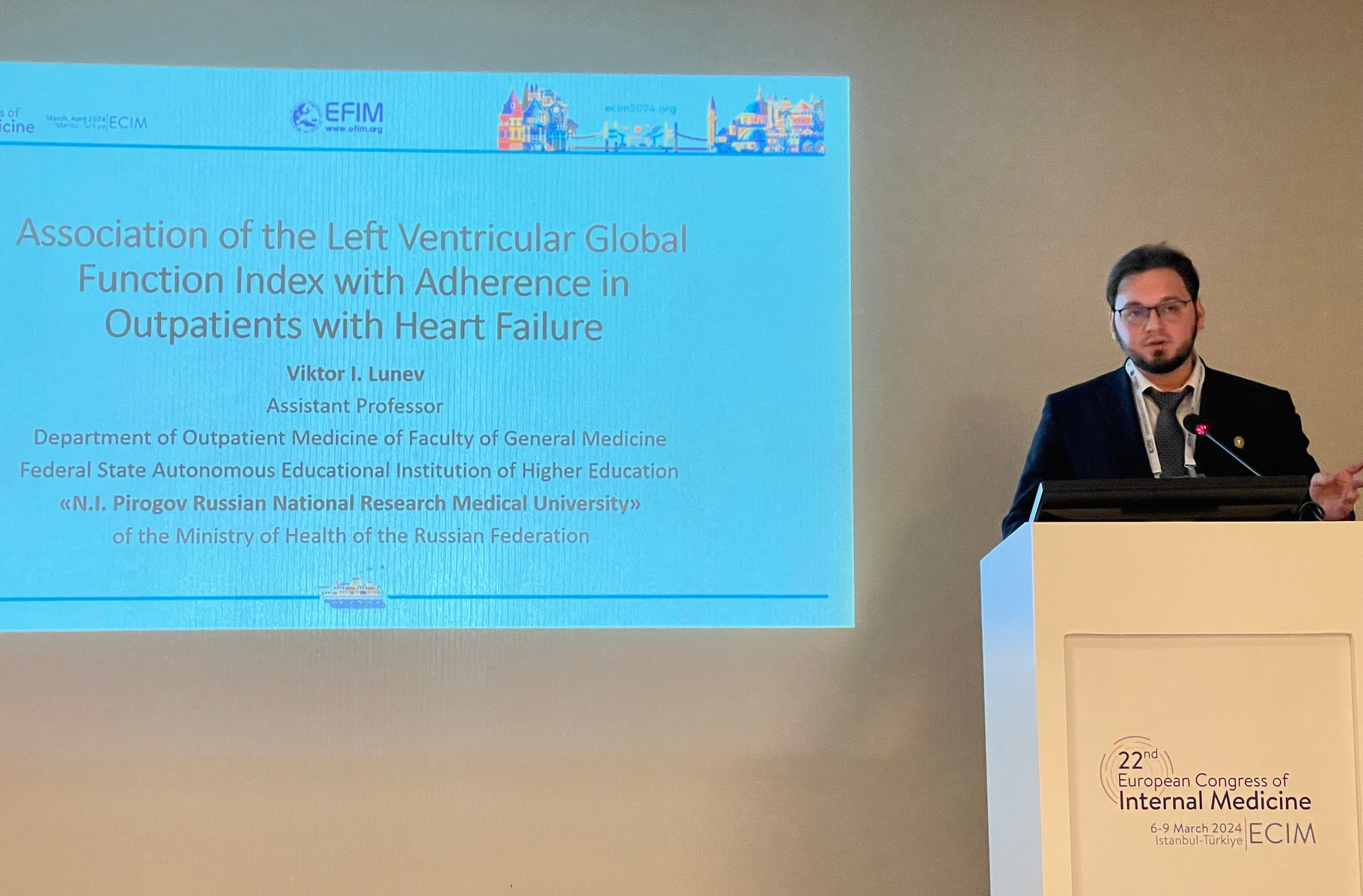 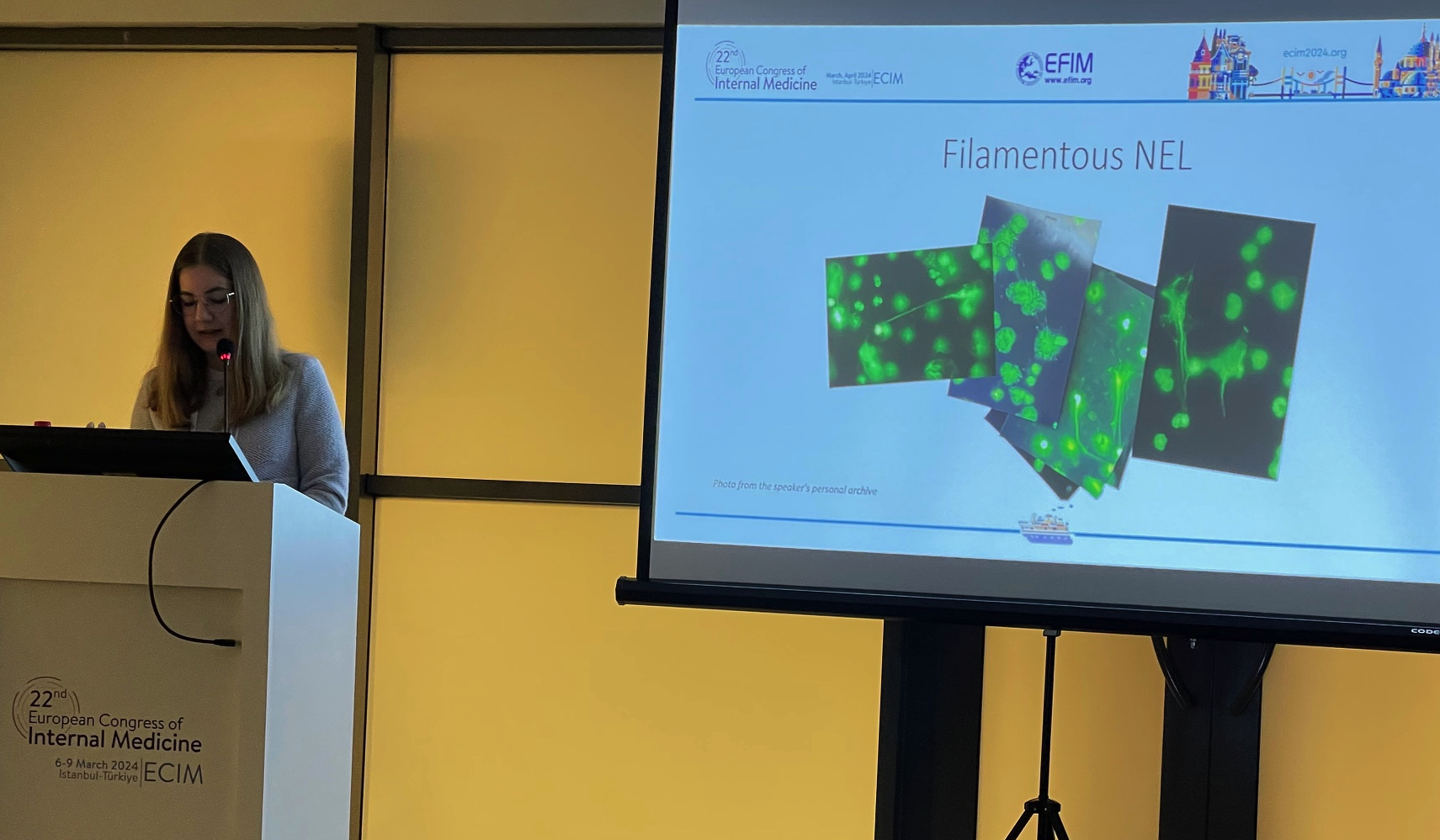 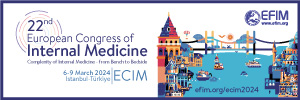 Стендовые (постерные) доклады
молодых терапевтов (Poster view only )
Кобзева Н.Д.: 
1 – «Оценка сердечно-сосудистых событий и неблагоприятных исходов у пациентов с периферическим атеросклерозом»
2 – «Клинико-инструментальная характеристика функции эндотелия у больных с периферическим атеросклерозом»
3 – «Анализ параметров диагностической информативности калькулятора оценки сердечно-сосудистого риска»
4 – «Анализ инструментов оценки отдаленного прогноза у больных с периферическим атеросклерозом»
Мамедгусейнова С.С.: «Неинвазивная чрескожная электронейростимуляция в лечении артериальной гипертензии»
Козлова А.А., Смирнова В.В., Блинникова Д.А.: «Клинический случай быстропрогрессирующего гломерулонефрита: опыт лечения двойного серопозитивного васкулита»
Белоусова Е.Н.: «Сравнительное исследование опросников RFH-NPT и NRS-2002 для оценки нутритивного статуса у пациентов с циррозом печени» 
Суворова Н.А.: «Нецирротическая портальная гипертензия у пациентки с эритремией» 
Замятин К.А.: «Приверженность к лечению амбулаторных больных с различными фенотипами сердечной недостаточности»
Филоненко Е.П.: 
«Эффективная терапевтическая стратегия лечения хронического возвратного мультифокального остеомиелита у взрослых. Серия 11 клинических случаев».
«Пост-ковидный асептический остеонекроз: течение и возможности терапии»
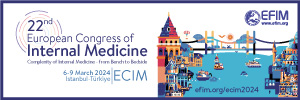 Стендовые (постерные) доклады
молодых терапевтов (Poster Discussions Programme)
9 марта 2024 г. Кобзева Н.Д. 

«Анализ развития фатальных и нефатальных случаев инфаркта миокарда у больных периферическим атеросклерозом».
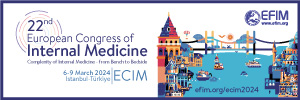 Основные группы патологий, освещенные в постерных и устных докладах молодых терапевтов
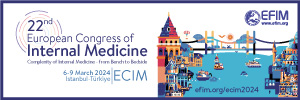 Постерная дискуссия по разделу
«Сердечно-сосудистые заболевания»
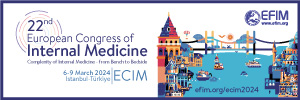 Ассамблея молодых терапевтов EFIM
07 марта 2024 г.
Участники:
председатель секции МТ РНМОТ к.м.н. Н.Д. Кобзева
секретарь секции МТ РНМОТ к.м.н. Н.А. Суворова 

Проведены выборы следующего председателя секции МТ EFIM, членов инициативной группы и заслушан отчет действующего председателя Катерины Делчеа (Caterina Delcea) из Румынии. 
Новым председателем выбран Мигель Романо (Miguel Romano) из Португалии.
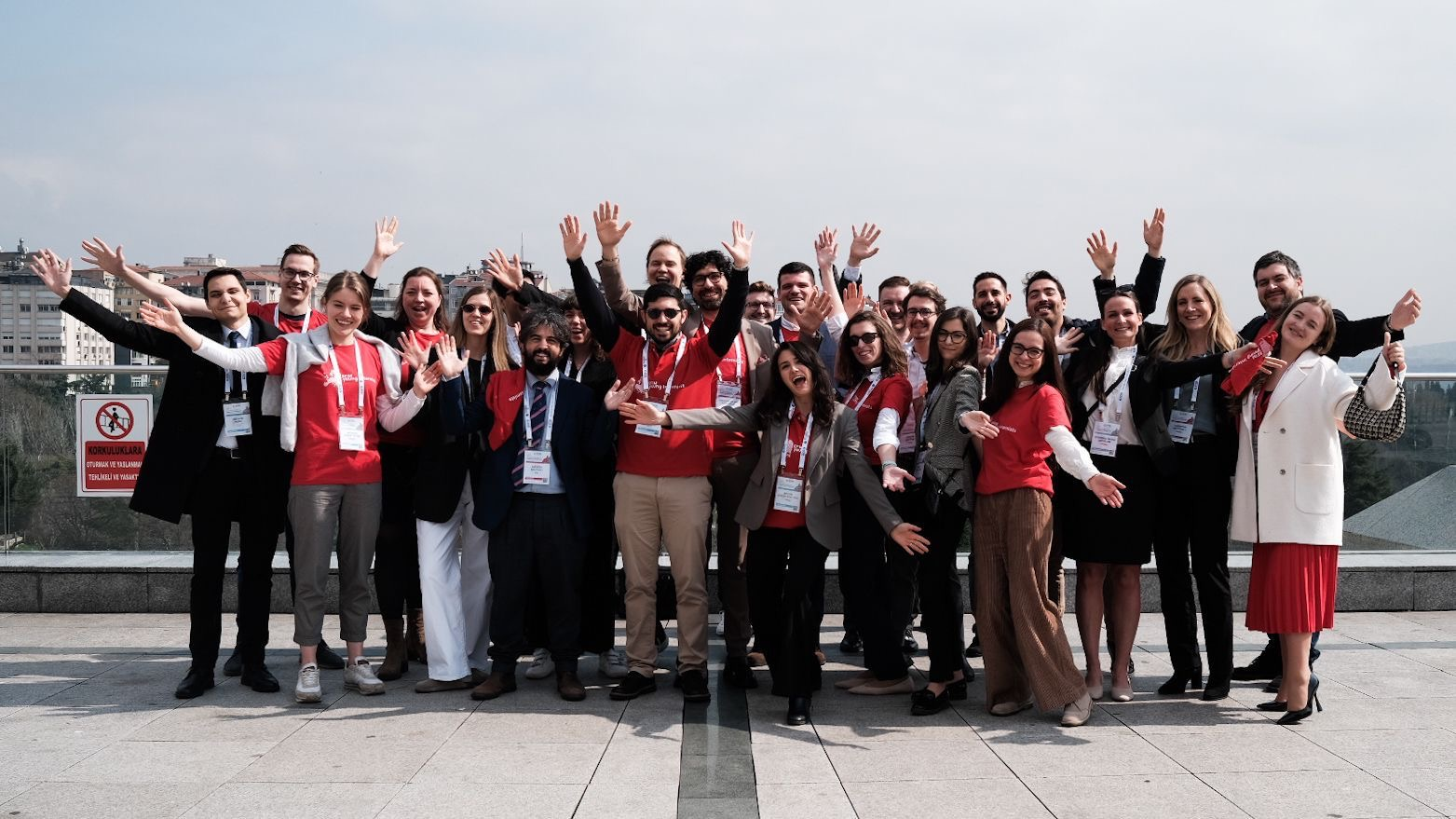 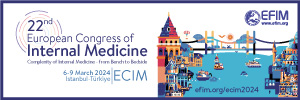 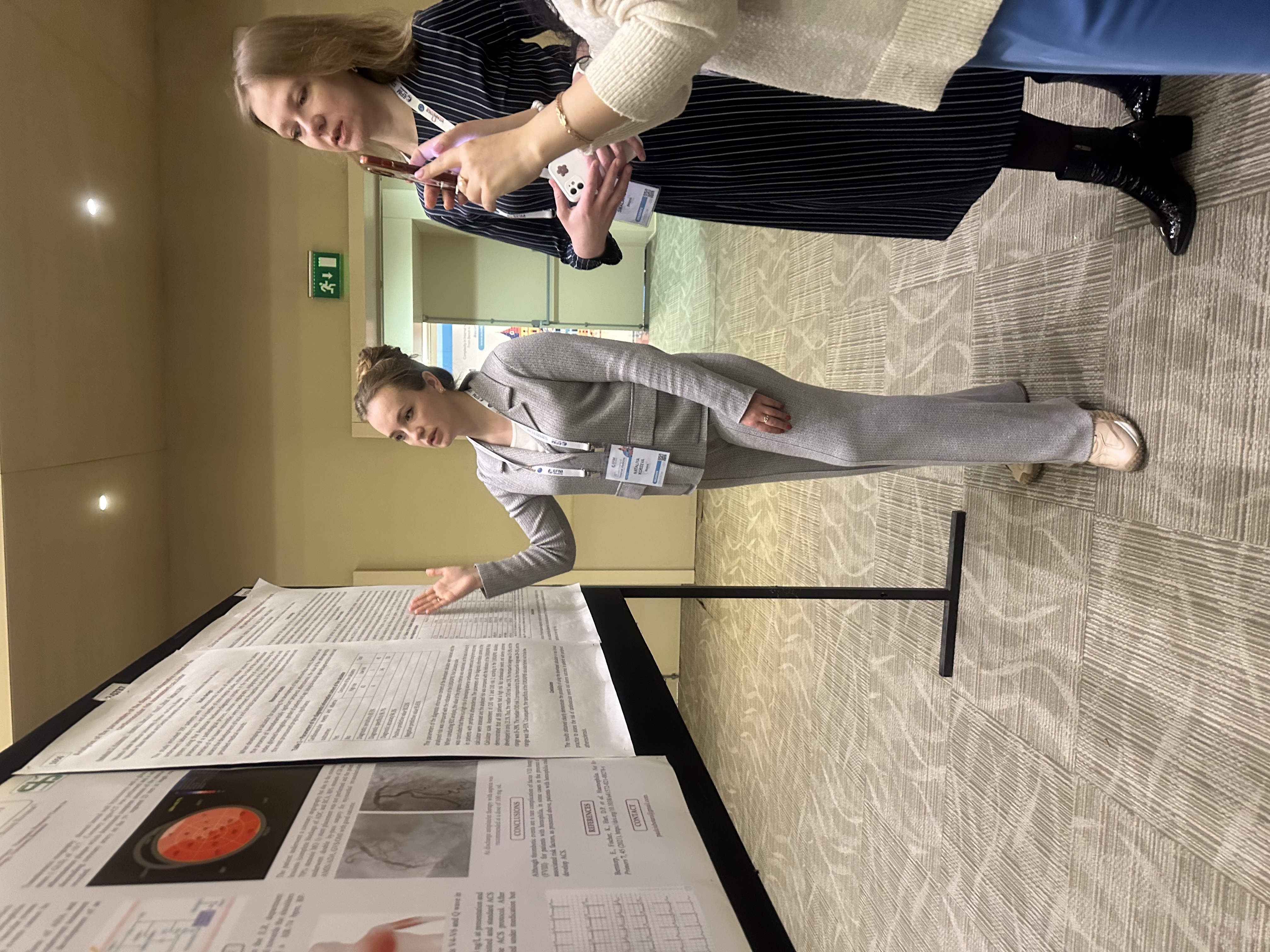 Кобзева Наталия Дмитриевна, ФГБОУ ВО РостГМУ Минздрава России
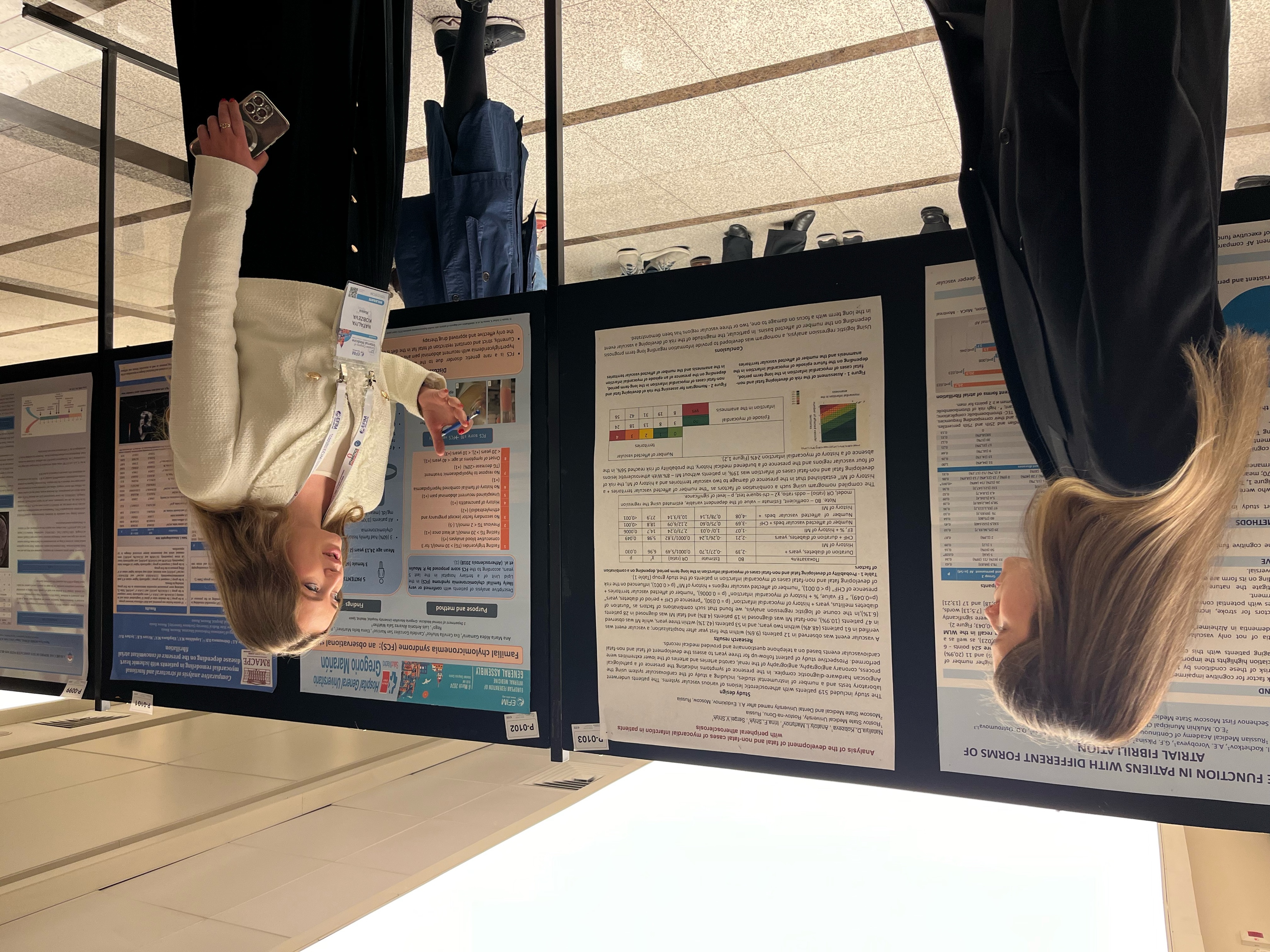 Суворова Наталья Александровна, ФГАОУ ВО РНИМУ им. Н.И. Пирогова Минздрава России
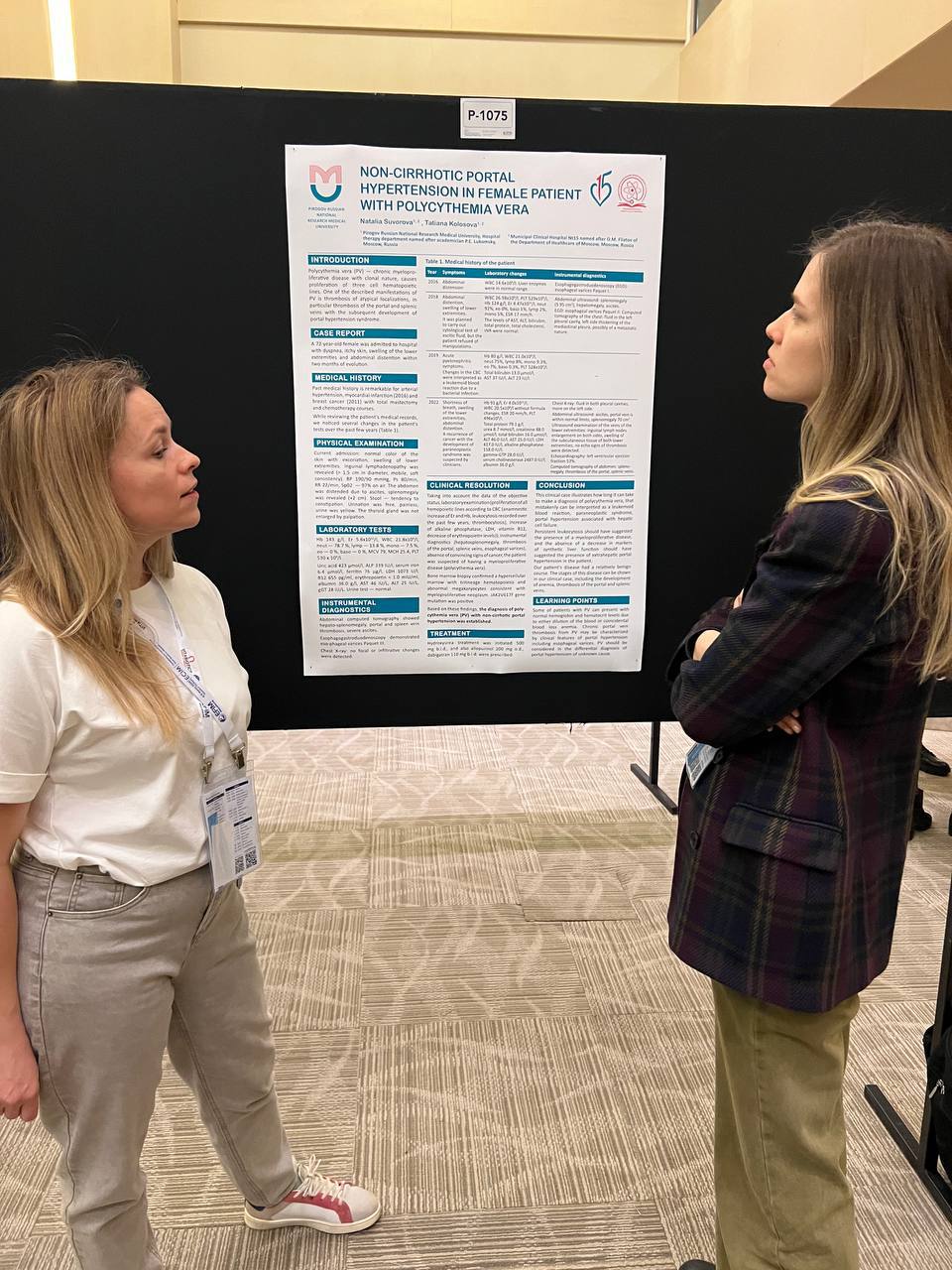 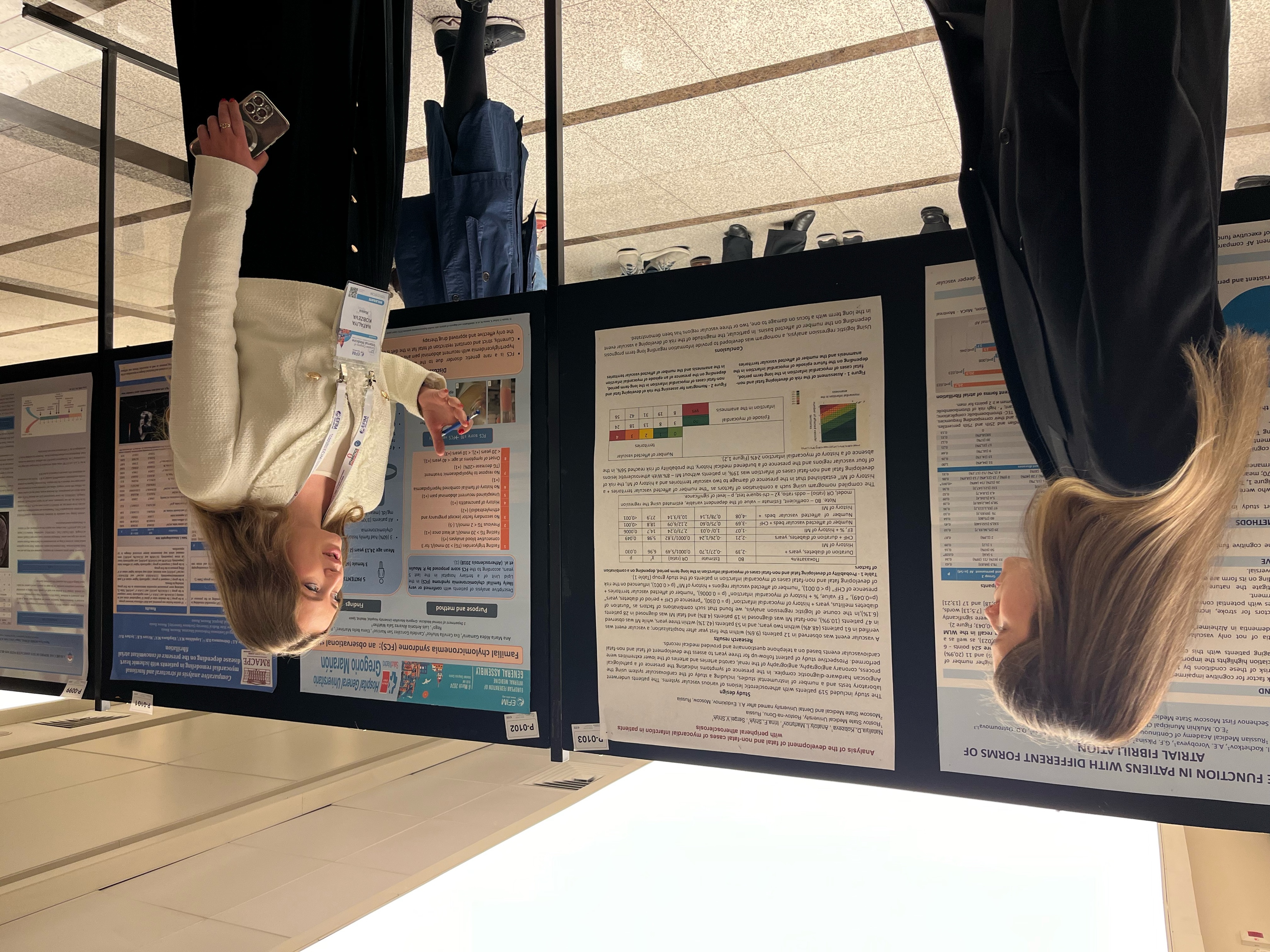 Козлова Анна Андреевна, ФГАОУ ВО РНИМУ им. Н.И. Пирогова Минздрава России, 
научный руководитель Кокорин Валентин Александрович
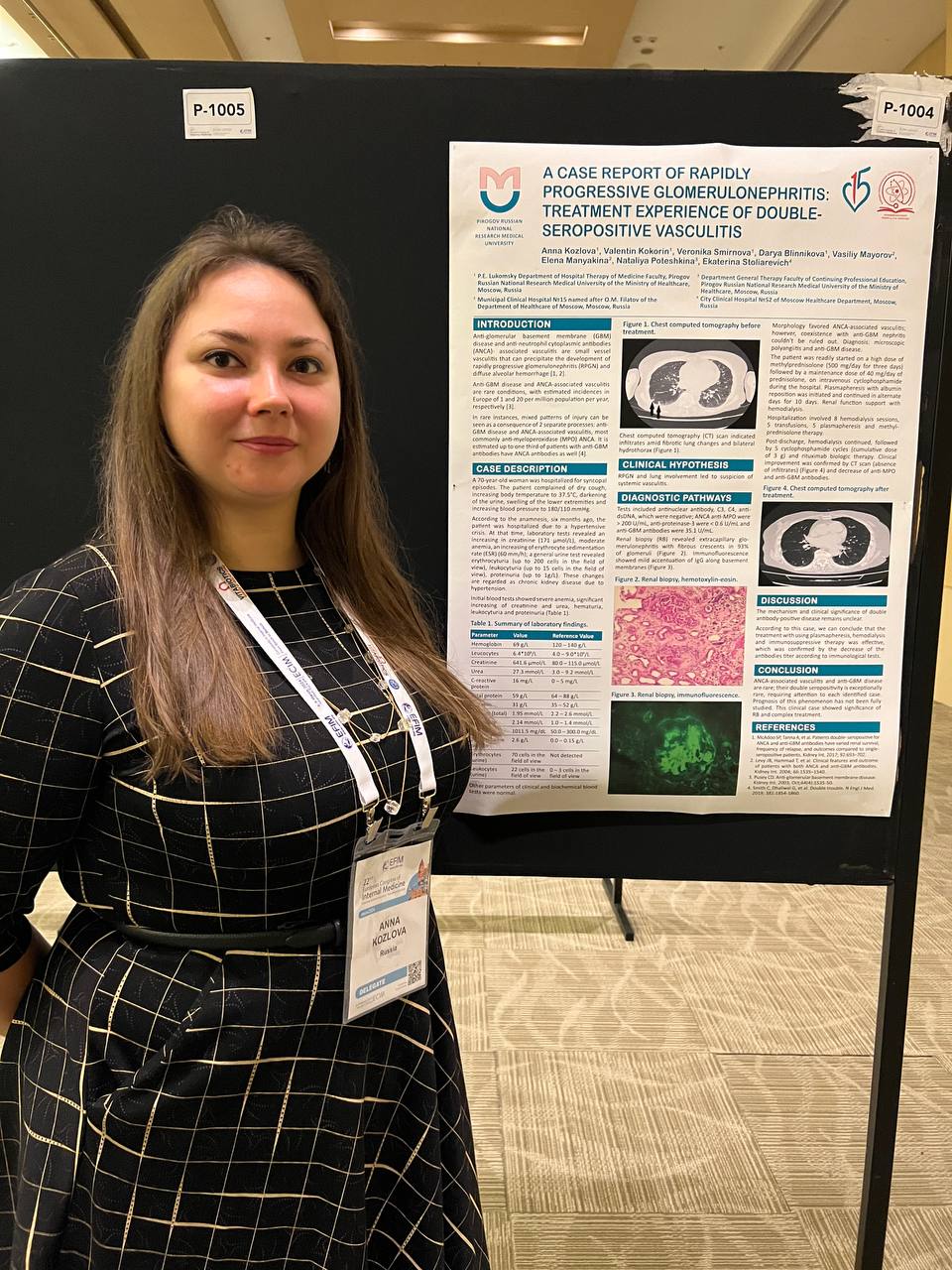 Мамедгусейинова Севинч Суреддиновна, ФГАОУ ВО РНИМУ им. Н.И. Пирогова Минздрава России, научные руководители - Кокорин Валентин Александрович, Гордеев Иван Геннадьевич
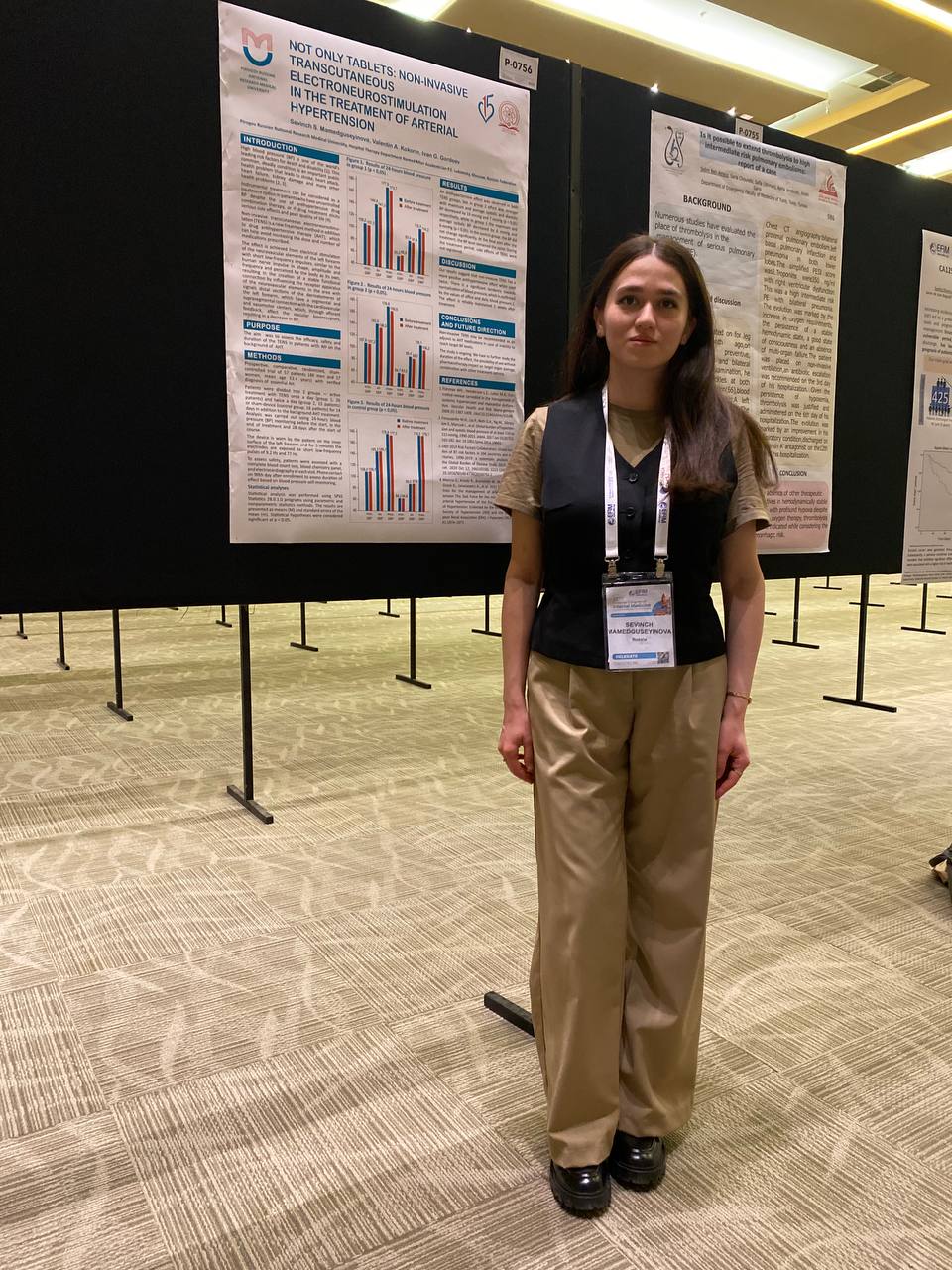 Смирнова Вероника, ФГАОУ ВО РНИМУ им. Н.И. Пирогова Минздрава России, 
научный руководитель - Кокорин Валентин Александрович
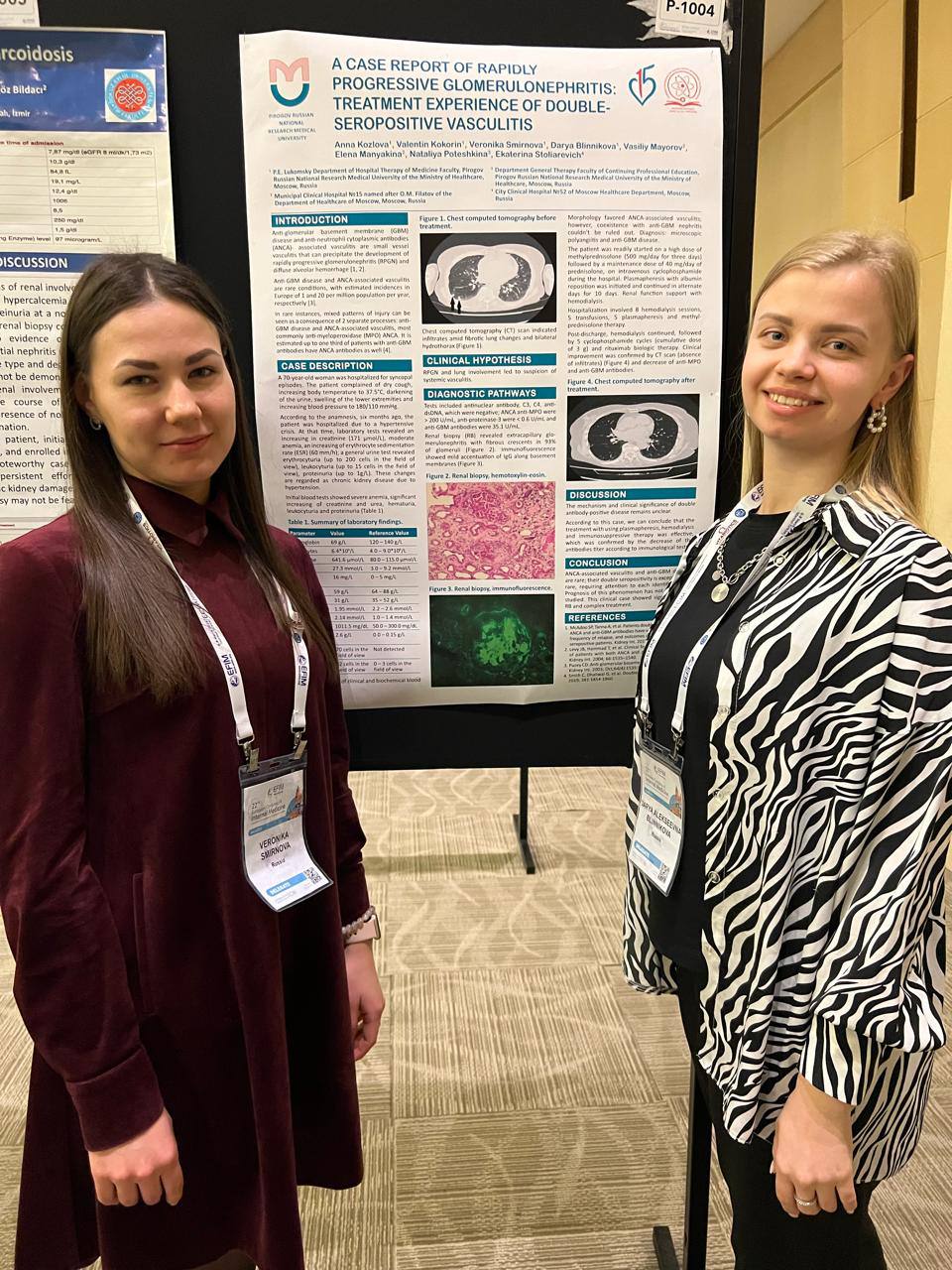 Лунев Виктор Иванович, ФГАОУ ВО РНИМУ им. Н.И. Пирогова Минздрава России, 
научный руководитель - Ларина Вера Николаевна
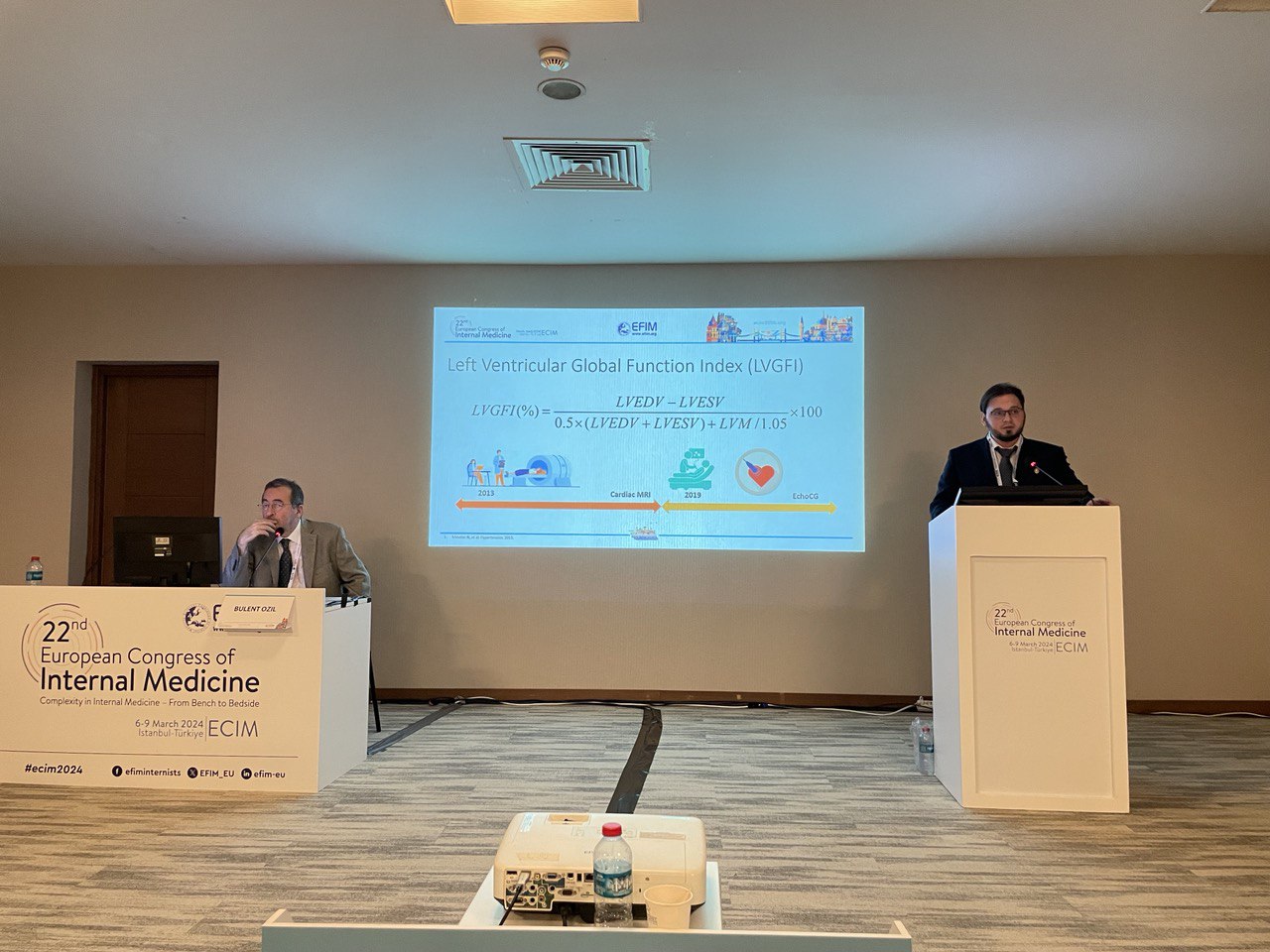 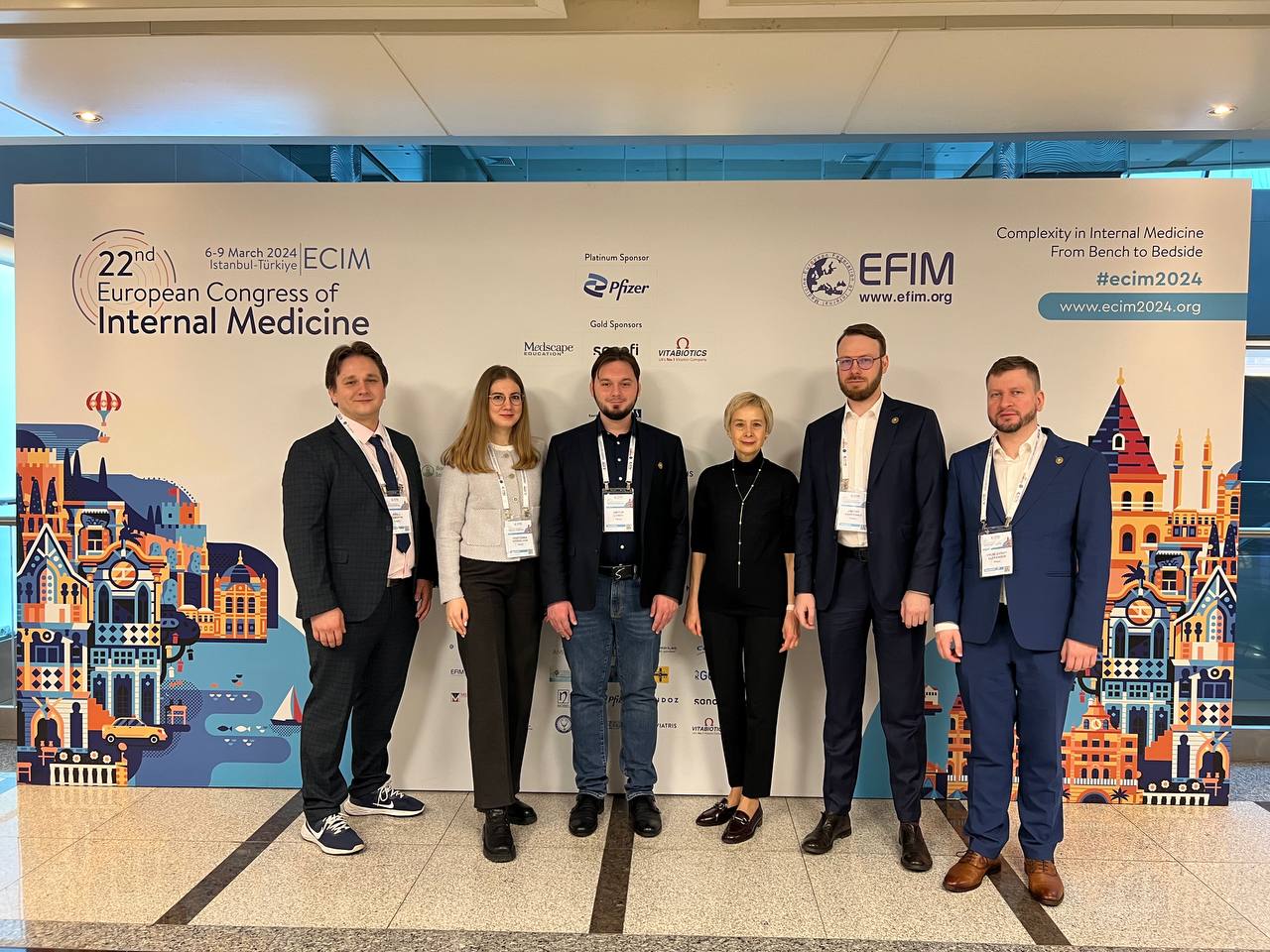 Ушакова (Стоделова) Екатерина Андреевна, ФГАОУ ВО РНИМУ им. Н.И. Пирогова Минздрава России, 
научный руководитель Ларина Вера Николаевна
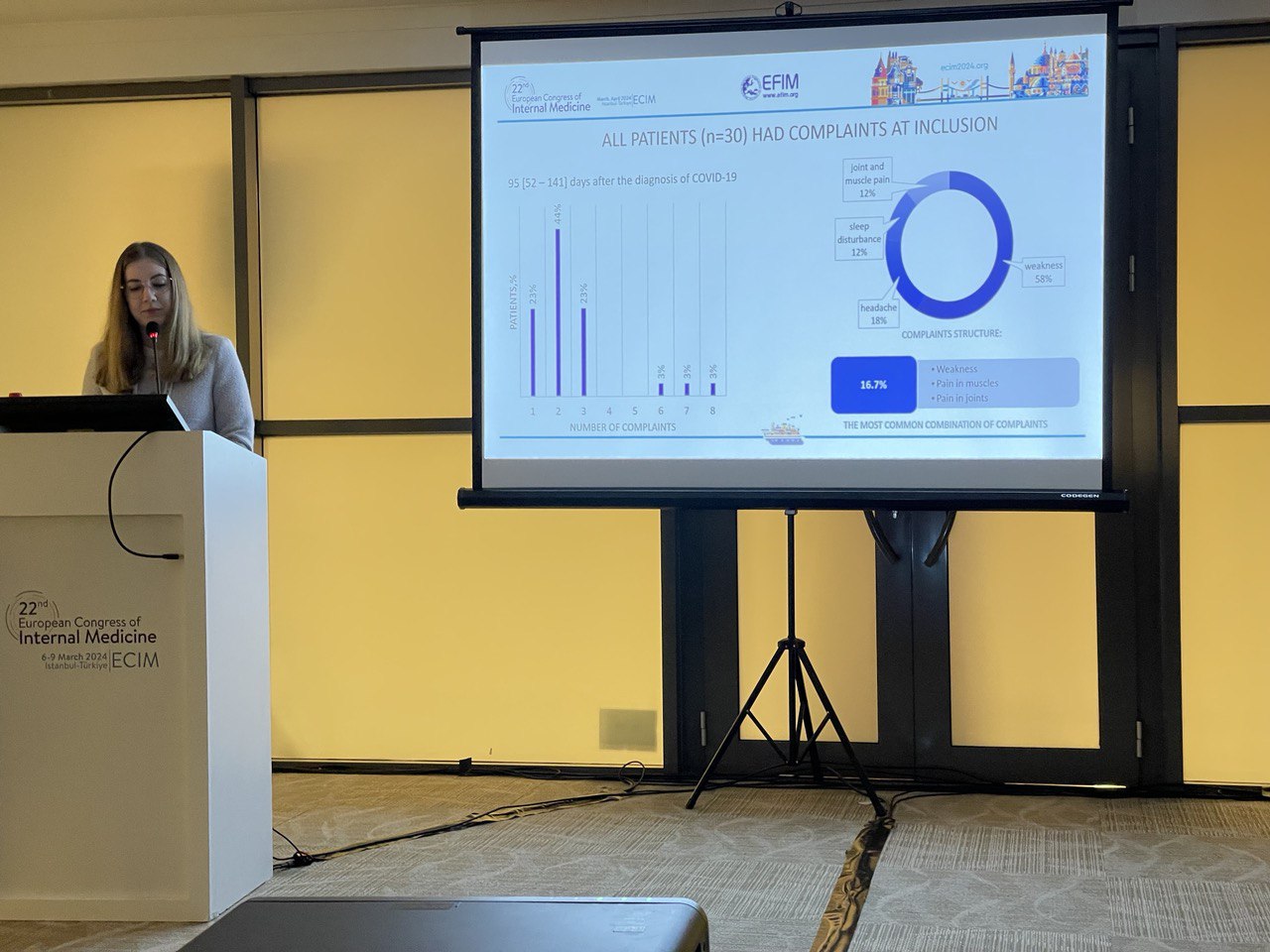 Замятин Кирилл Александрович, ФГАОУ ВО РНИМУ им. Н.И. Пирогова Минздрава России, 
научный руководитель - Ларина Вера Николаевна
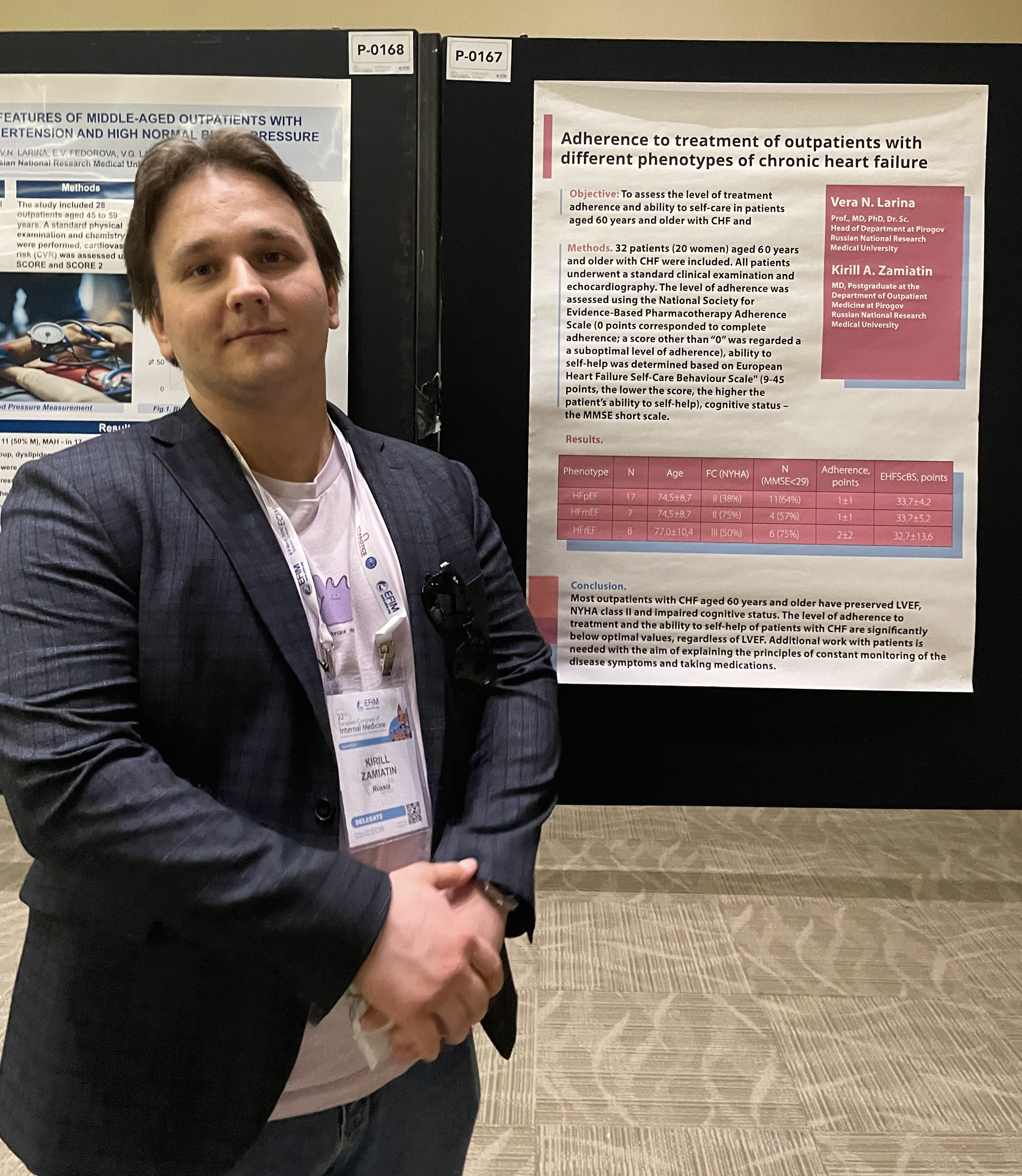 Лейнеман Яна Андреевна, ФГБОУ ВО СЗГМУ им. И.И. Мечникова Минздрава России
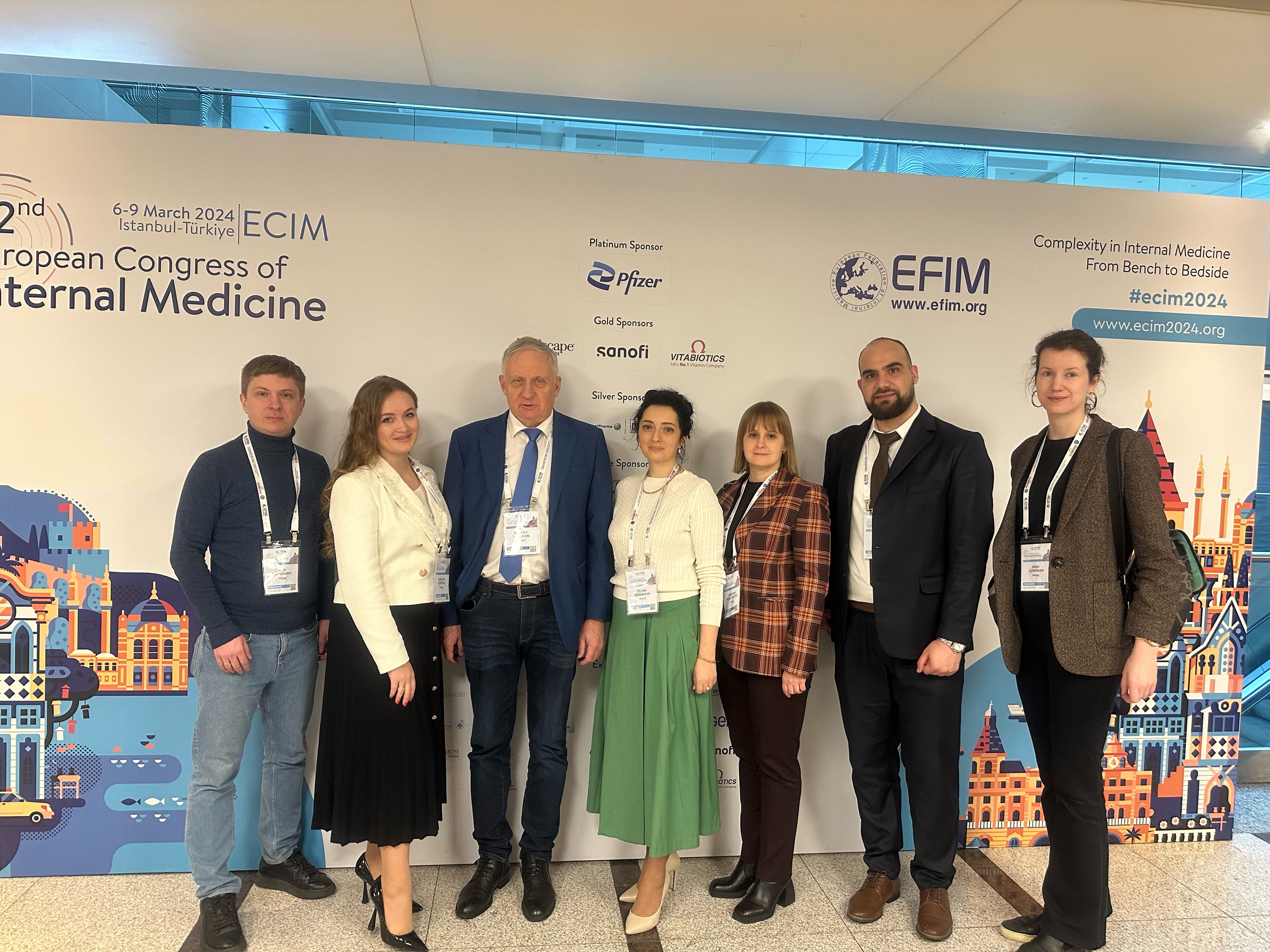 Филоненко Екатерина Павловна, ФГБОУ ВО СЗГМУ им. И.И. Мечникова Минздрава России
научный руководитель Гайдукова Инна Зурабиевна
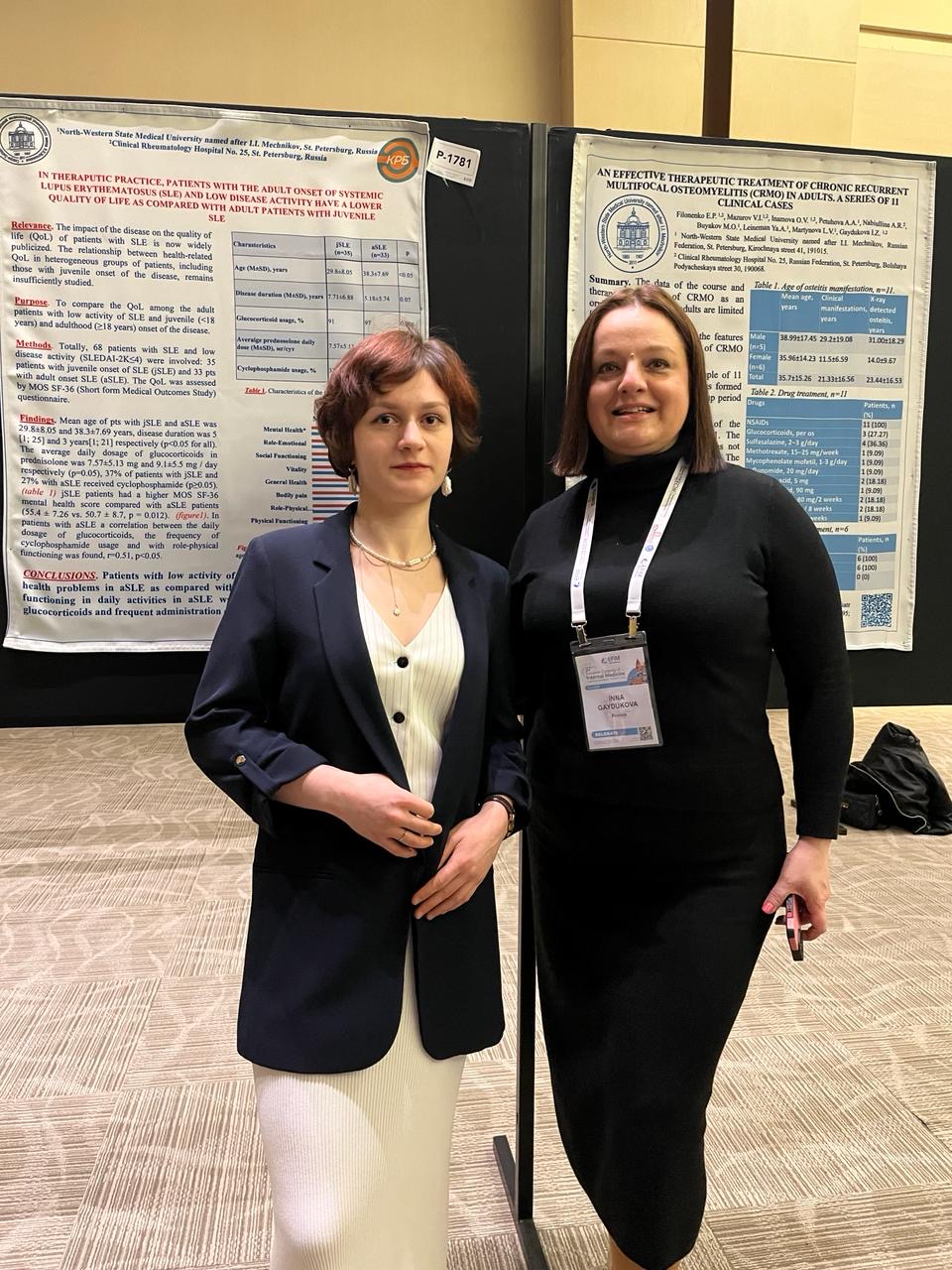 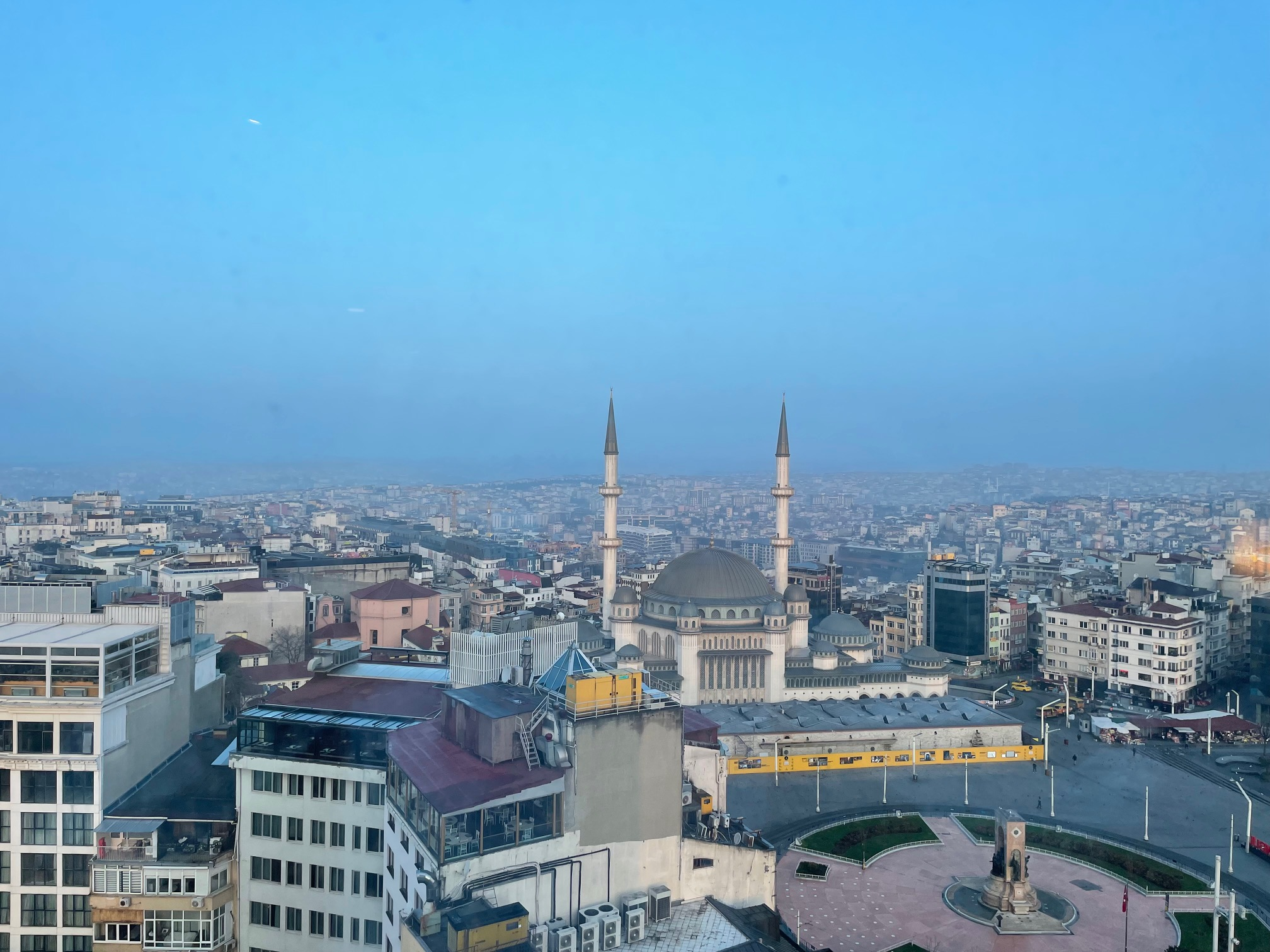 Благодарим
за Ваше внимание!